LAPORAN AKHIR
Penelitian Hibah Kompetisi Internal USM
(JUDUL PENELITAN)
(Nama) / (NIDN. …. )			 	Ketua 
(Nama) / (NIDN. …. ) 				Anggota 1
(Nama) / (NIDN. …. ) 				Anggota 2
(Nama) / (NIDN. …. ) 				Anggota 2
LEMBAGA PENELITIAN DAN PENGABDIAN KEPADA MASYARAKAT
UNIVERSITAS SEMARANG
TAHUN 2024
BAB I. PENDAHULUAN
(Pendahuluan memuat latar belakang peneliti mengangkat topik (judul penelitian) tersebut dan permasalahan aktual yang akan dicarikan solusi, tujuan khusus, dan urgensi penelitian)
1.1 Latar Belakang

1.2 Rumusan Masalah
BAB I. PENDAHULUAN
1.3 Tujuan

1.4 Kebaruan Penelitian
BAB II. TINJAUAN PUSTAKA
2.1 Tinjauan Pustaka
2.2 Road Map Ketua Penelitian
………………………..
BAB III. METODE PENELITIAN
3.1 Waktu dan Lokasi Penelitian		:
3.2 Bahan dan Peralatan			:
3.3 Metode & Tahapan Penelitian		:	
3.4 Prosedur pengambilan data		:
3.5 Metode analisis data (sebutkan software pengolah data yang digunakan) :
BAB IV. HASIL DAN PEMBAHASAN
4.1 HASIL
BAB IV. HASIL DAN PEMBAHASAN
4.2 PEMBAHASAN
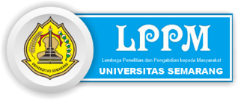 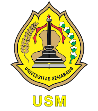 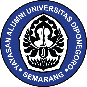 LUARAN YANG DICAPAI
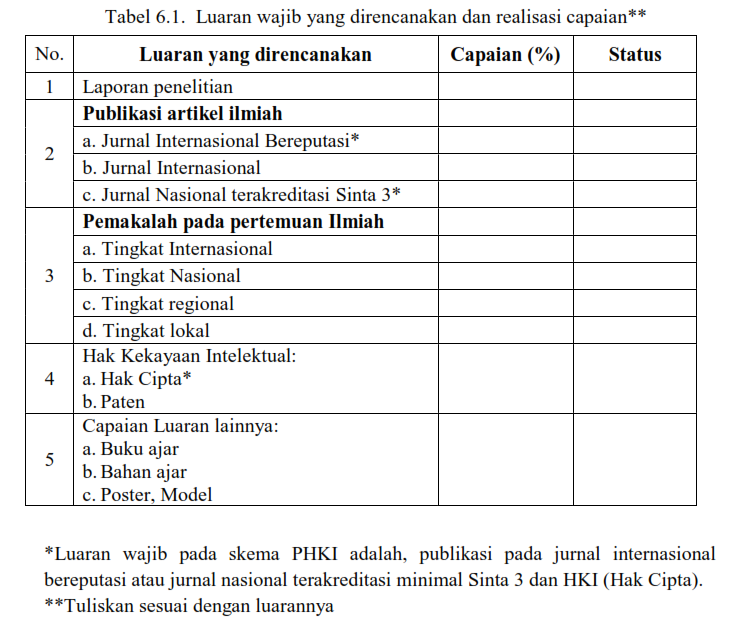 BAB V. KESIMPULAN DAN SARAN
5.1 KESIMPULAN

5.2 SARAN
Terima kasih
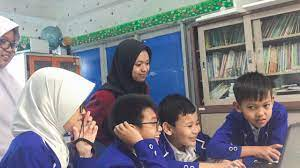 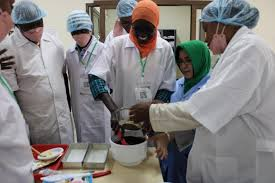 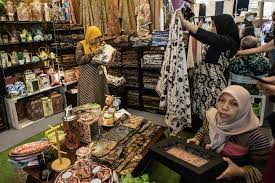 (Sertakan foto – foto kondisi, lokasi, atau mitra penelitian)
LEMBAGA PENELITIAN DAN PENGABDIAN KEPADA MASYARAKAT
UNIVERSITAS SEMARANG
2024